ŠEĆERNA BOLEST – epidemiološke značajke
Sanja Selak, dr. med.
internist, endokrinolog
SKB MOSTAR
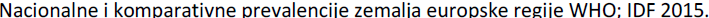 Prevalencija ŠB u odrasloj populaciji u RH, u 2009.-2014.
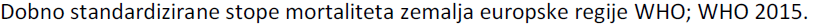 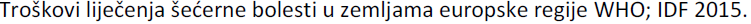 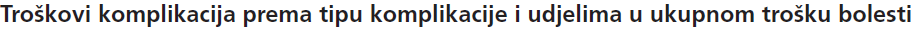 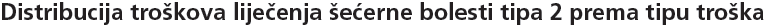 Preporuke
važnost prevencije

stvaranje nacionalnog programa  zdravstvene zaštite osoba sa šećernom bolešću

edukacija liječnika i medicinskih sestara

poboljšanje regulacije bolesti-uvođenje novih lijekova

stvaranje Registra oboljelih od šećerne bolesti